Figure 1 Schematic diagram of tRNAscan-SE algorithm. Steps carried out by tRNAscan-SE are shown in ovals and ...
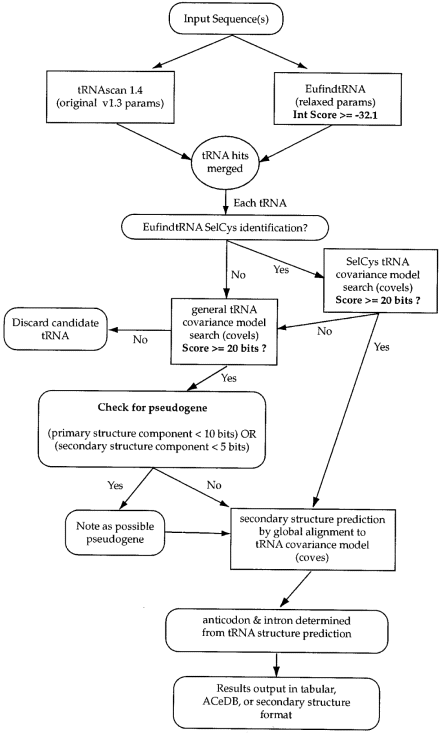 Nucleic Acids Res, Volume 25, Issue 5, 1 March 1997, Pages 0955–964, https://doi.org/10.1093/nar/25.5.0955
The content of this slide may be subject to copyright: please see the slide notes for details.
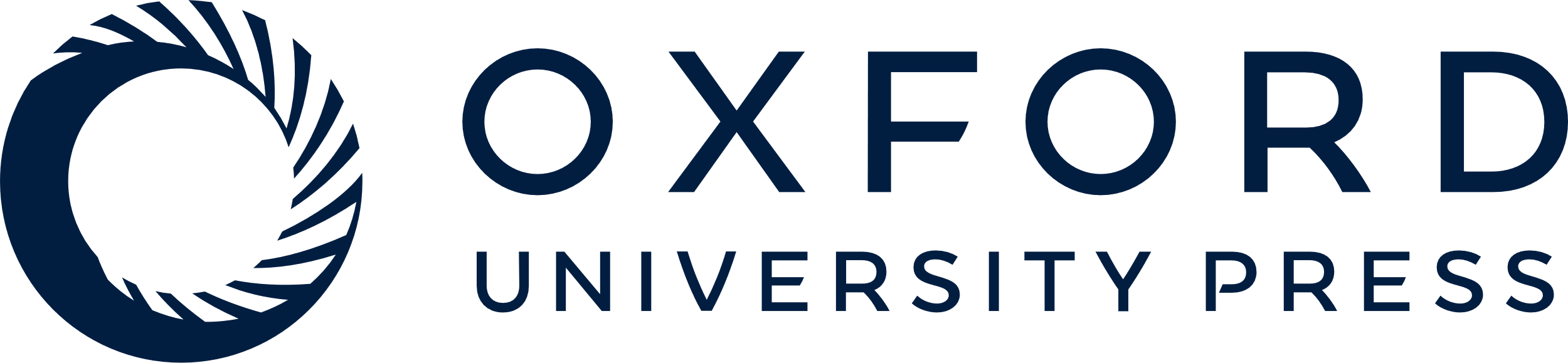 [Speaker Notes: Figure 1 Schematic diagram of tRNAscan-SE algorithm. Steps carried out by tRNAscan-SE are shown in ovals and rounded-edge boxes. tRNA selection and analysis performed by external programs are shown in rectangles.


Unless provided in the caption above, the following copyright applies to the content of this slide: © 1997 Oxford University Press]
Table 1 Overall detection rates of tRNA search programs
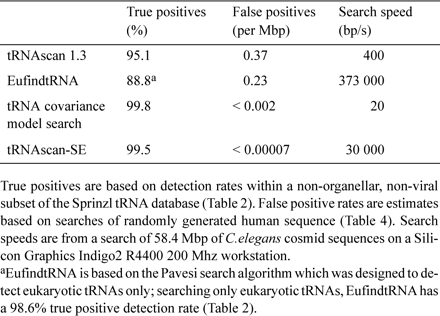 Nucleic Acids Res, Volume 25, Issue 5, 1 March 1997, Pages 0955–964, https://doi.org/10.1093/nar/25.5.0955
The content of this slide may be subject to copyright: please see the slide notes for details.
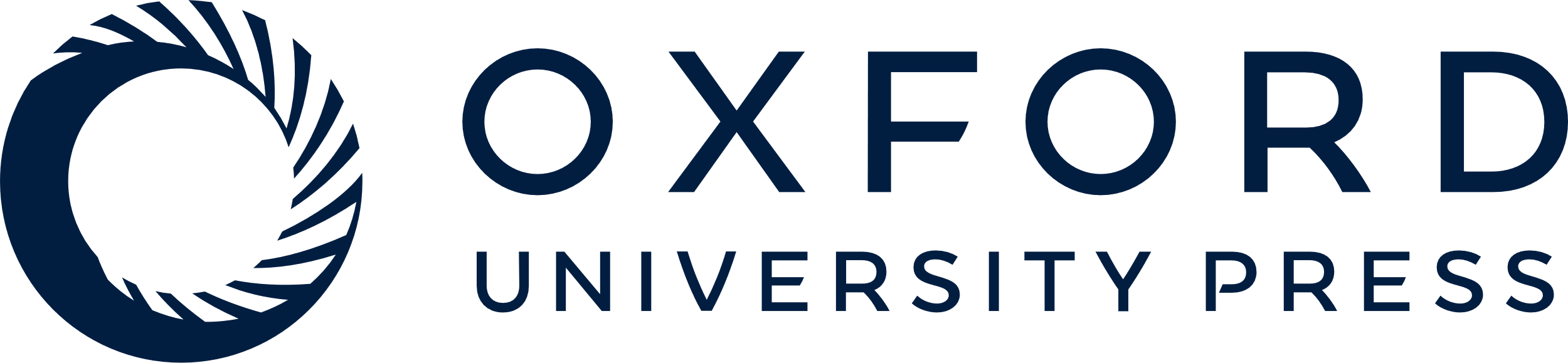 [Speaker Notes: Table 1 Overall detection rates of tRNA search programs


Unless provided in the caption above, the following copyright applies to the content of this slide: © 1997 Oxford University Press]
Table 2 tRNA prediction within annotated database subsets
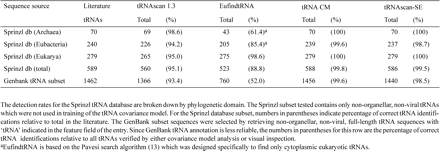 Nucleic Acids Res, Volume 25, Issue 5, 1 March 1997, Pages 0955–964, https://doi.org/10.1093/nar/25.5.0955
The content of this slide may be subject to copyright: please see the slide notes for details.
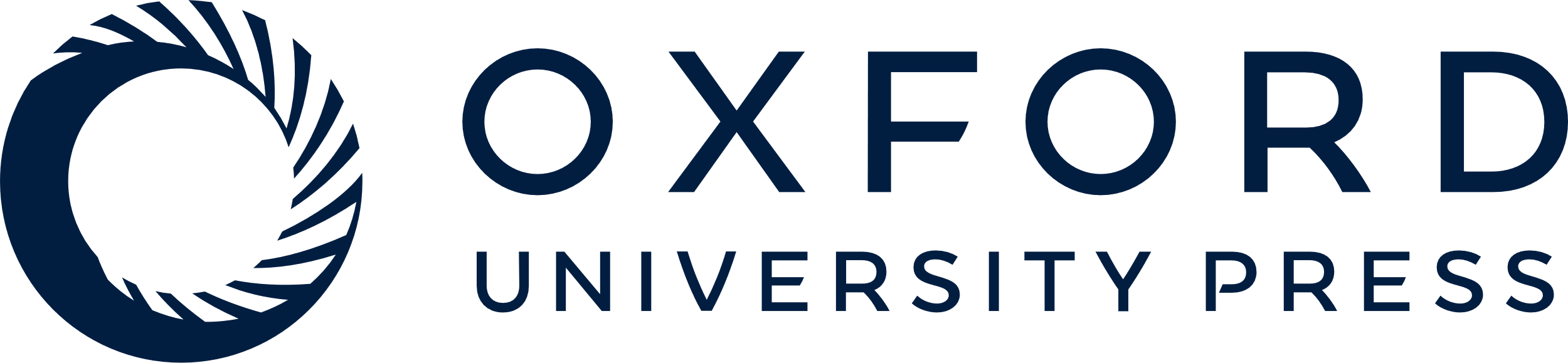 [Speaker Notes: Table 2 tRNA prediction within annotated database subsets


Unless provided in the caption above, the following copyright applies to the content of this slide: © 1997 Oxford University Press]
Table 3 tRNAs identified in genomic databases by various search methods
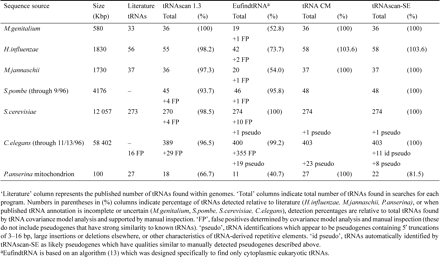 Nucleic Acids Res, Volume 25, Issue 5, 1 March 1997, Pages 0955–964, https://doi.org/10.1093/nar/25.5.0955
The content of this slide may be subject to copyright: please see the slide notes for details.
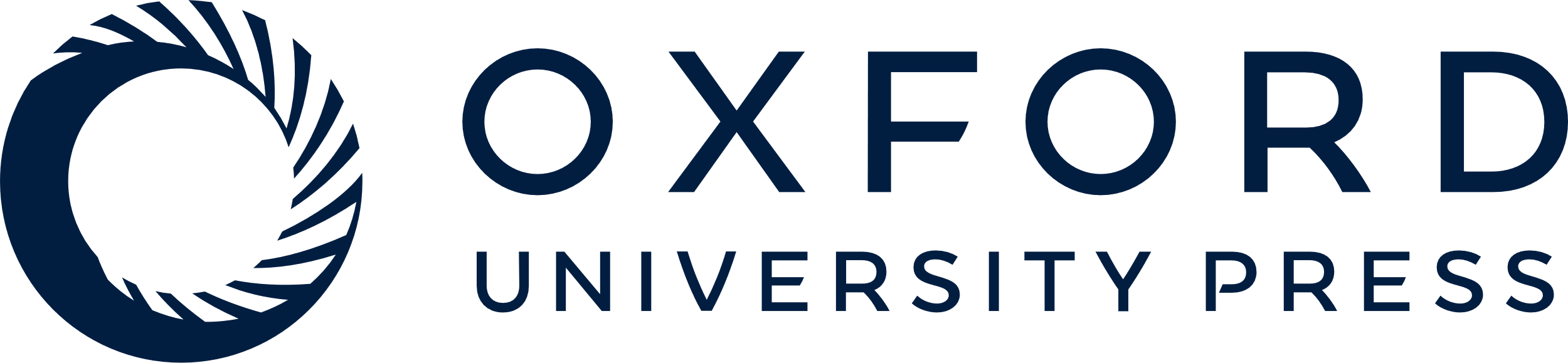 [Speaker Notes: Table 3 tRNAs identified in genomic databases by various search methods


Unless provided in the caption above, the following copyright applies to the content of this slide: © 1997 Oxford University Press]
Table 4 False positive rates for actual and simulated genomes
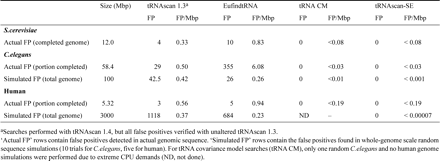 Nucleic Acids Res, Volume 25, Issue 5, 1 March 1997, Pages 0955–964, https://doi.org/10.1093/nar/25.5.0955
The content of this slide may be subject to copyright: please see the slide notes for details.
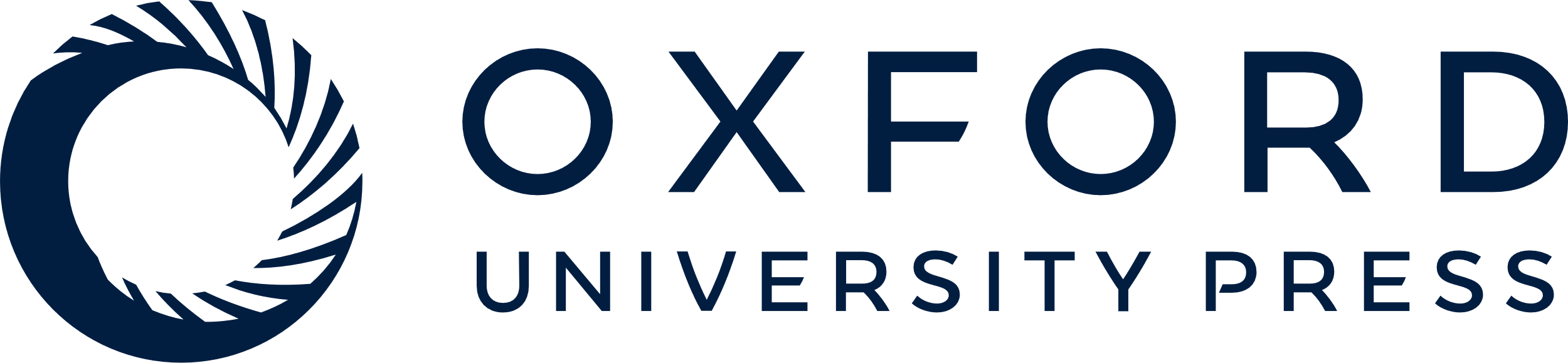 [Speaker Notes: Table 4 False positive rates for actual and simulated genomes


Unless provided in the caption above, the following copyright applies to the content of this slide: © 1997 Oxford University Press]
Table 5 Analysis time in hours required for various complete genomes and tRNA search algorithms
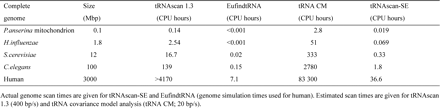 Nucleic Acids Res, Volume 25, Issue 5, 1 March 1997, Pages 0955–964, https://doi.org/10.1093/nar/25.5.0955
The content of this slide may be subject to copyright: please see the slide notes for details.
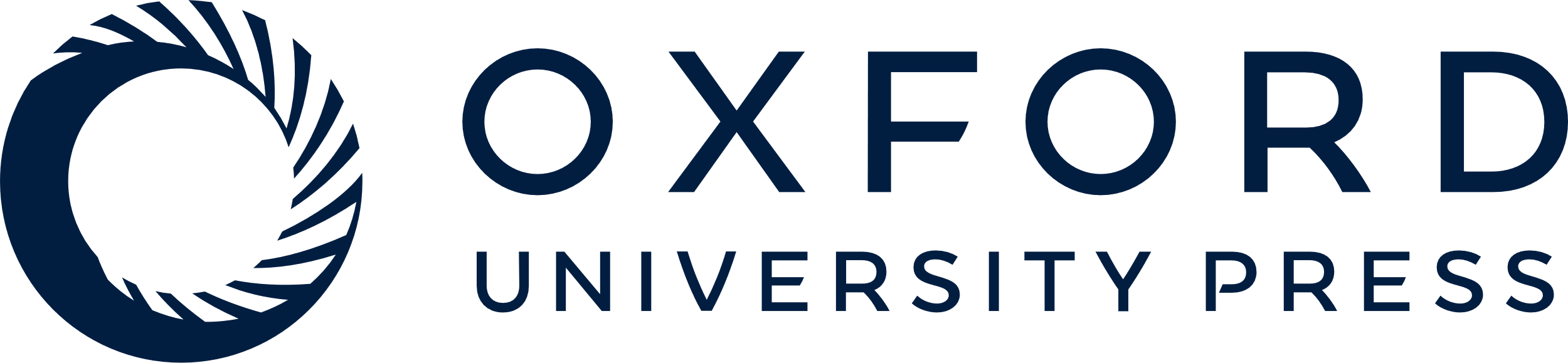 [Speaker Notes: Table 5 Analysis time in hours required for various complete genomes and tRNA search algorithms


Unless provided in the caption above, the following copyright applies to the content of this slide: © 1997 Oxford University Press]